Инструкция оплаты 
через мобильное приложение ВТБ-Онлайн
Шаг 4: Проверьте подгруздку данных, можно корректировать сумму оплаты
Шаг 1: Выберите раздел «Платежи»
Шаг 2: Введите в поисковой строке:  3807000276 или 
МУП Водоканал
Шаг 3: Укажите свой 
лицевой счет
Шаг 5: Проверьте данные и 
подтвердите выполнение операции
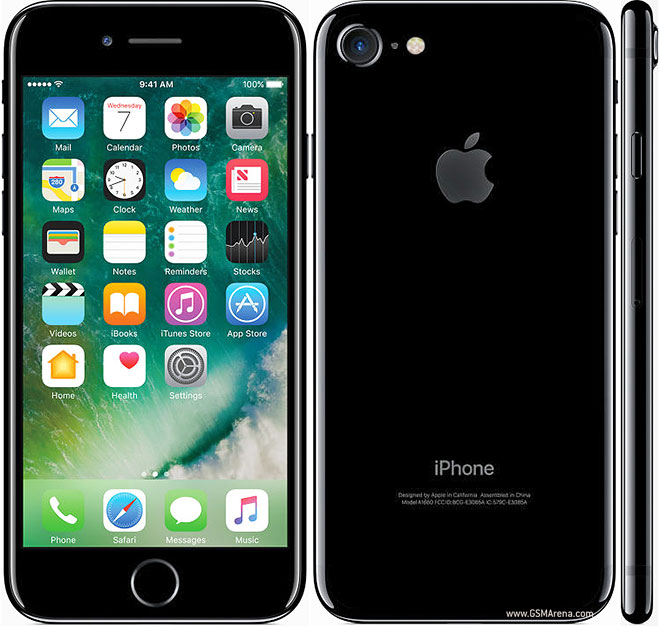 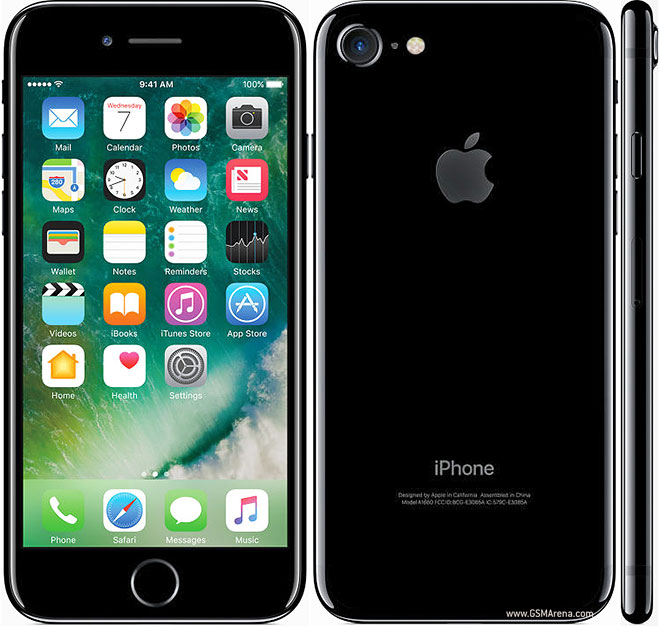 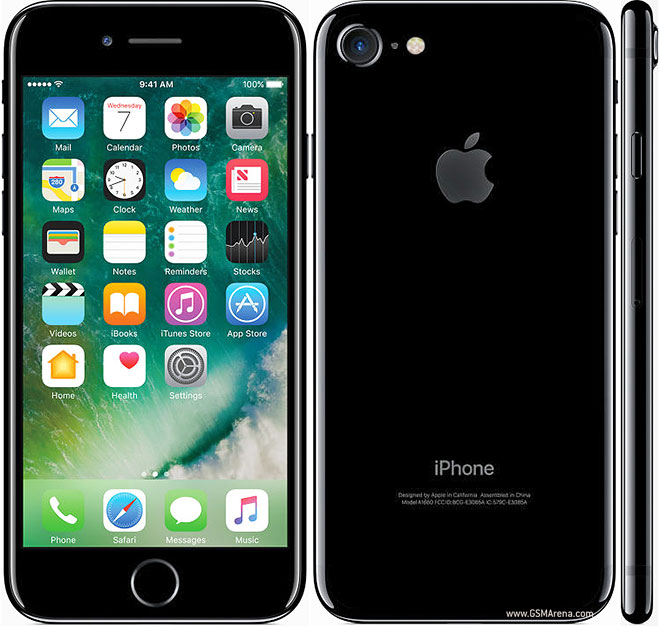 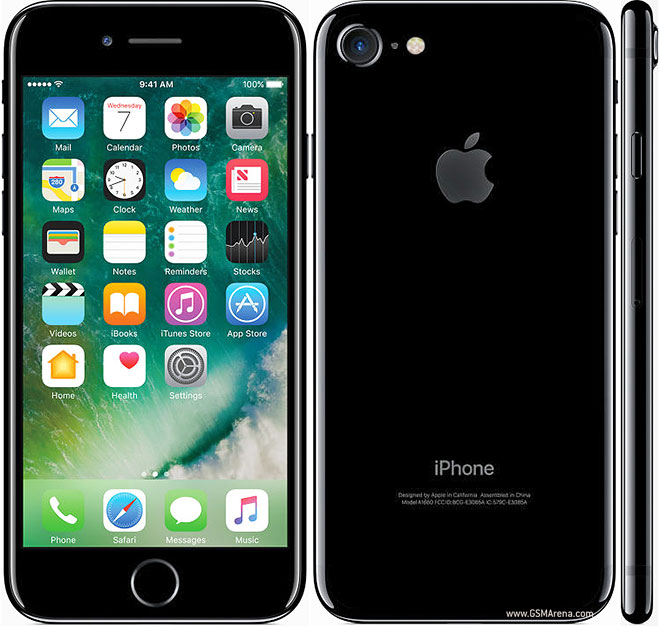 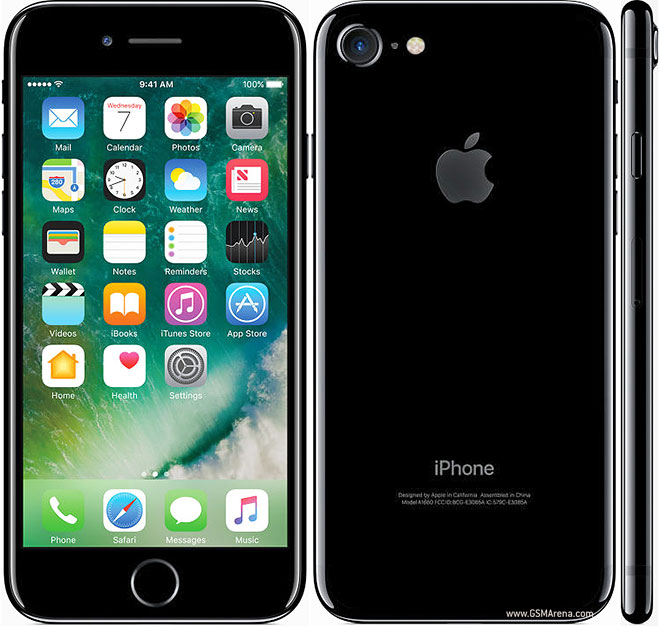 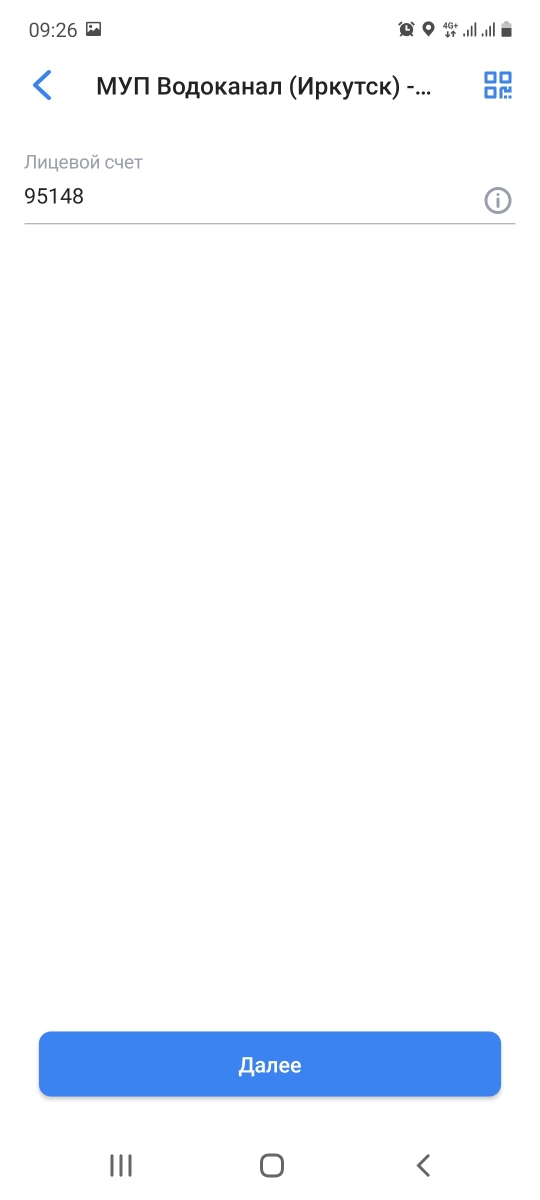 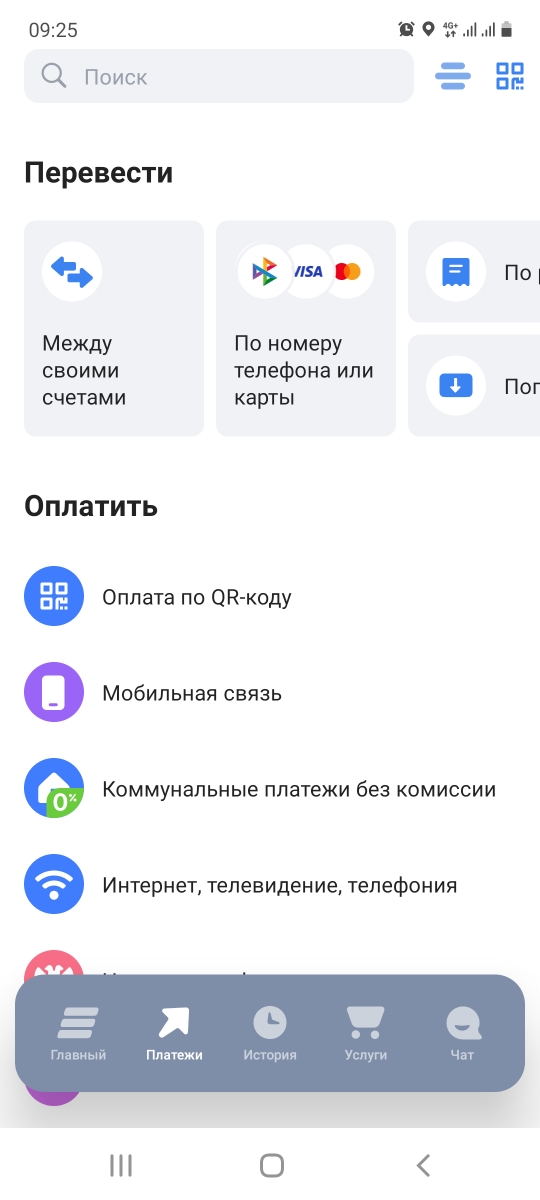 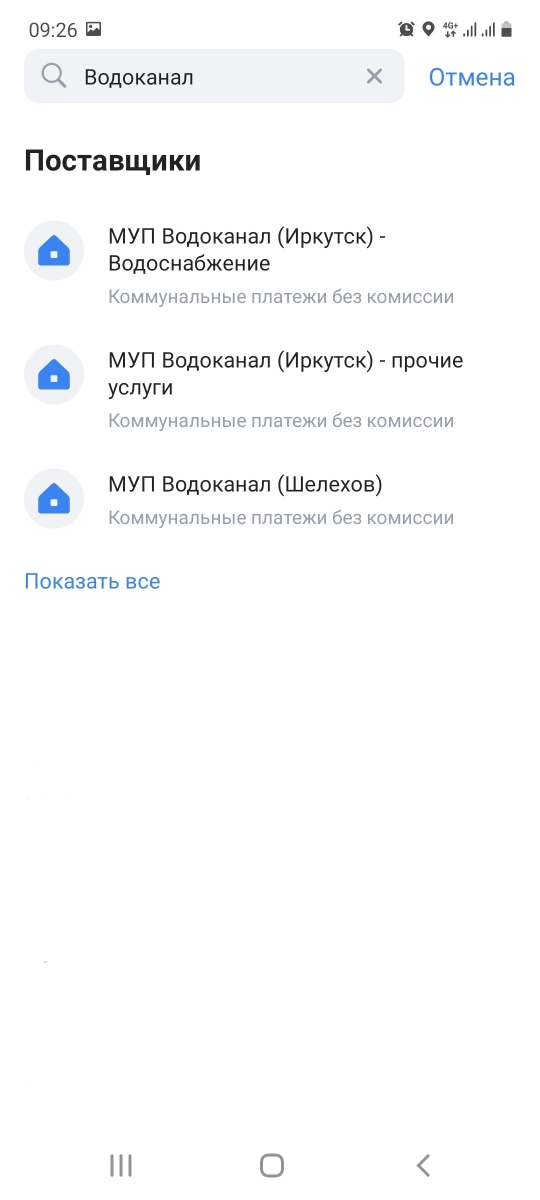 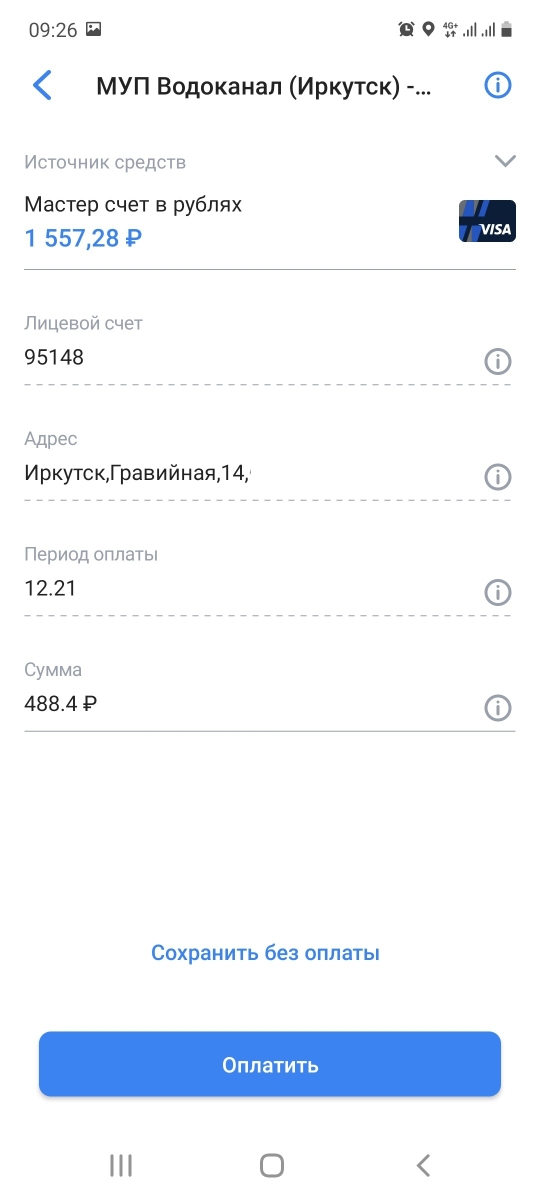 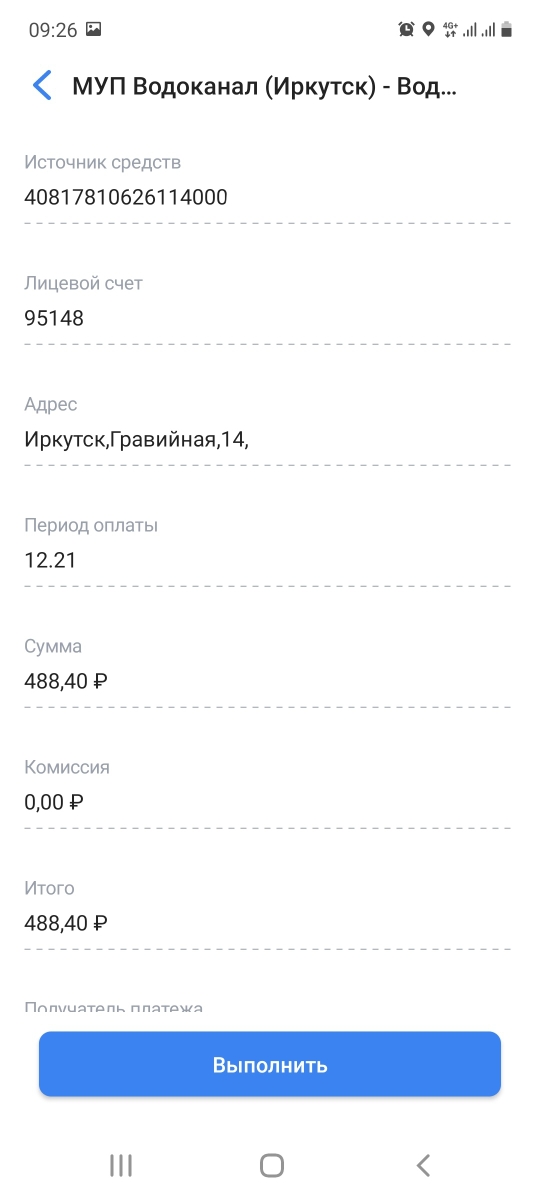 Телефон горячей линии: 8 (800) 100-24-24